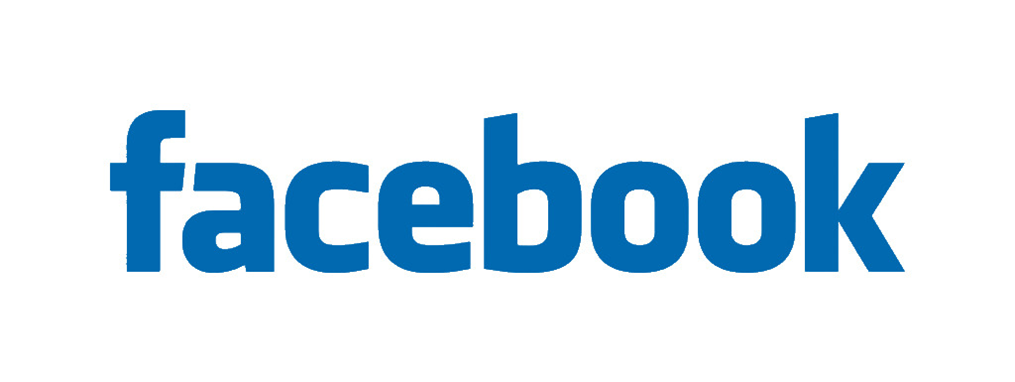 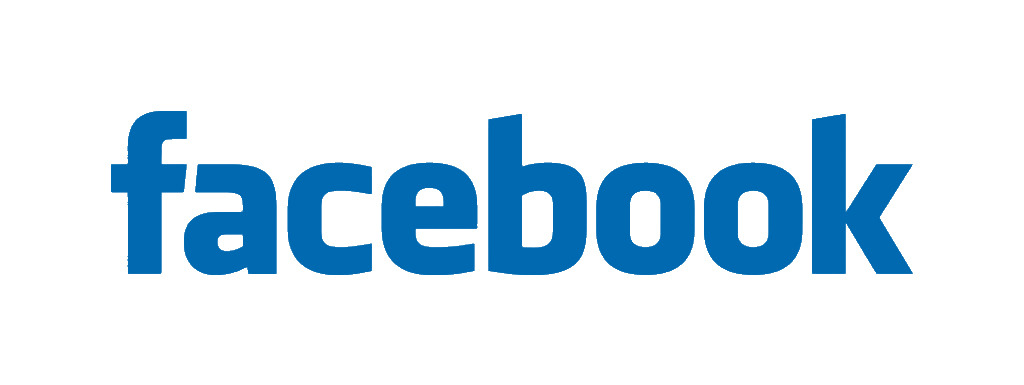 MY
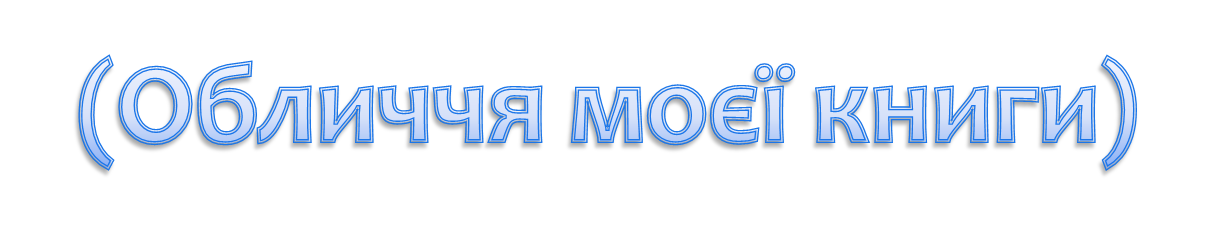 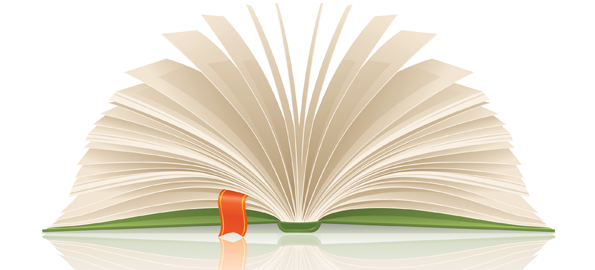 Автор ідеї -  Голенко І. О., заввідділом нових інформаційних технологій Миколаївської ОДБ ім. В. Лягіна
Мета
Заохочення  учнів 10-12 років, які не є активними читачами, до систематичного читання  художньої літератури
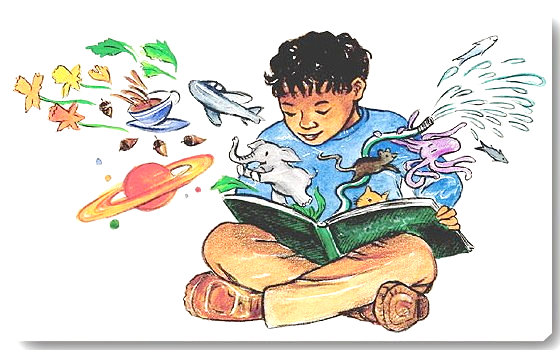 Завдання
Підвищення рівня особистісного розвитку та розширення кругозору читачів-дітей 10-12 років

 Активне спілкування дітей зі своїми однолітками

  Розвиток критичного мислення
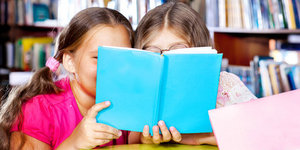 Інноваційність
Соціально-книжкова мережа в бібліотеці
 (Спілкування читачів за допомогою книг в бібліотеці)
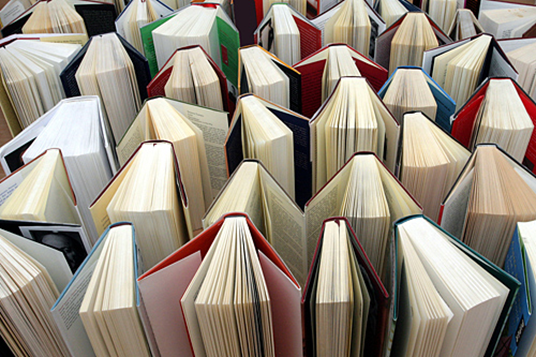 План реалізації
Читаємо книгу

 Малюємо до книги, яка сподобалась, власну обкладинку

 Пишемо до книги статус (на 100 символів) -  це може бути цікава анотація, цитата тощо)

Із книжок з «новими книжковими обличчями»  ми формуємо  спочатку поличку, а коли  їх стане більше – робимо  виставку
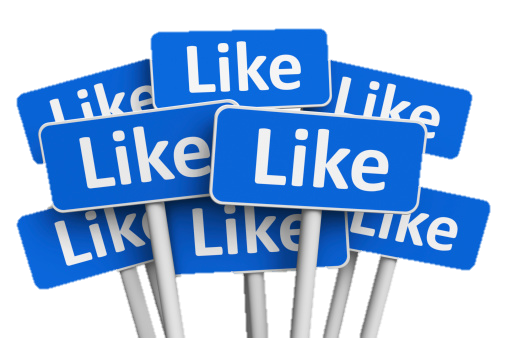 Залишаємо  на книзі свій «лайк» у вигляді руки з піднятим  великим пальцем  або у вигляді текстової рамки «Коментар»

 Якщо читач наразі в бібліотеці (онлайн), то він може познайомити інших читачів із обличчям своєї книги, запропонувати почитати її

 Якщо читача наразі немає у бібліотеці (оффлайн) – то його рекомендації інші читачі можуть прочитати у   вигляді текстової рамки «Поділитися» або «Коментар»
 
Якщо інший читач  вже читав цю книгу – він може одразу ж  залишити  свої  «лайки» та «коментарі».
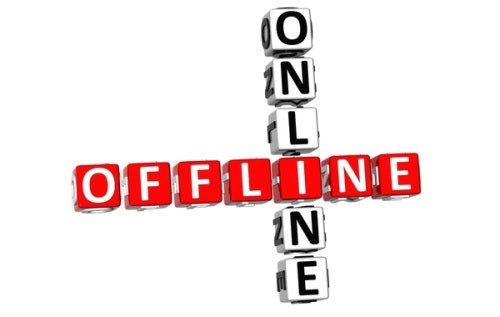 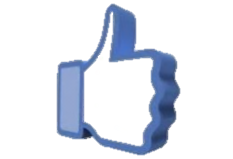 Оцінка результатів
Організація корисного та змістовного дозвілля користувачів-дітей бібліотеки  віком від 10 до 12 років

 Залучення до участі у проекті якомога більшої кількості дітей, для яких читання не є нагальною необхідністю

 Розширення кола читання дітей
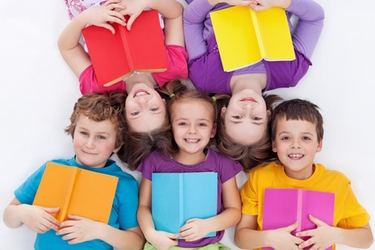 Вартість реалізації
Оформлення: 
1. вартість паперу для оформлення «лайків», «коментарів», «обкладинок» тощо
2. вартість  олівців, пензликів, фарб тощо
 
Придбання призів та грамот для переможців заходу